Regulatory Genomics Lab
Part 1: ChIP-seq peak calling
Part 2. Analyzing ChIP-seq peaks
Saurabh Sinha
PowerPoint by Saba Ghaffari
Edited by Giovanni Madrigal and Roberto Cucalón Tamayo
Regulatory Genomics  | Saurabh Sinha | 2023
1
Part 1: ChIP–Seq Peak Calling
Data set:

2 cell lines: ”G1E” and “G1E_ER4”
2 data sets for each cell line: ChIP-seq for CTCF and control
Steps: 

Start with a data set with ChIP-seq reads, do quality control
Map (align) reads to a reference genome using Bowtie2.
Call peaks from aligned reads using MACS2.
Identify ChIP peaks that differ between G1E_ER4 (stimulated) and G1E (un-stimulated) cell lines
Variations on the theme:

Peak calling on ChIP-seq data with and without using corresponding control data
Regulatory Genomics  | Saurabh Sinha | 2023
2
Part 2: Analyzing ChIP–Seq Peaks
Use command line tools to manipulate a ChIP-seq peak set for TF called “BIN” in D. melanogaster
2
3
1
CHIP-seq peaks (Binding sites of a TF)
Selected ChIP peaks (100 strong binding sites of the TF)
DNA sequences of selected ChIP peaks
TF Motif inferred from selected ChIP peaks
MEME
Subject peak sets to MEME suite for computational motif discovery
In the end, compare MEME-reported motifs with Fly Factor Survey motifs for BIN TF
Regulatory Genomics  | Saurabh Sinha | 2023
Part 1: ChIP–Seq Peak Calling
Slides by Shayan Tabe Bordbar
Regulatory Genomics  | Saurabh Sinha | 2023
4
Introduction
This goals of the lab are as follows:

Learn how to map Next Generation Sequencing (NGS) reads to a reference genome using Bowtie2.

Demonstrate how to call peaks from aligned reads (in SAM format) using MACS2.
Regulatory Genomics  | Saurabh Sinha | 2023
5
Start the VM
Follow instructions for starting VM (This is the Remote Desktop software).

The instructions are different for UIUC and Mayo participants.

Find the instructions for this on the course website under Lab Set-up:
https://publish.illinois.edu/compgenomicscourse/2023-schedule/
Regulatory Genomics  | Saurabh Sinha | 2023
6
Step 0A: Accessing the IGB Biocluster for First Time
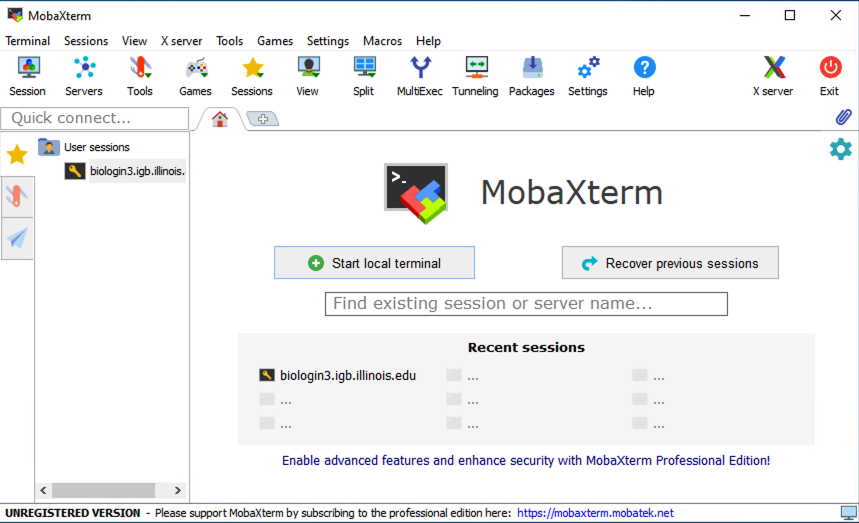 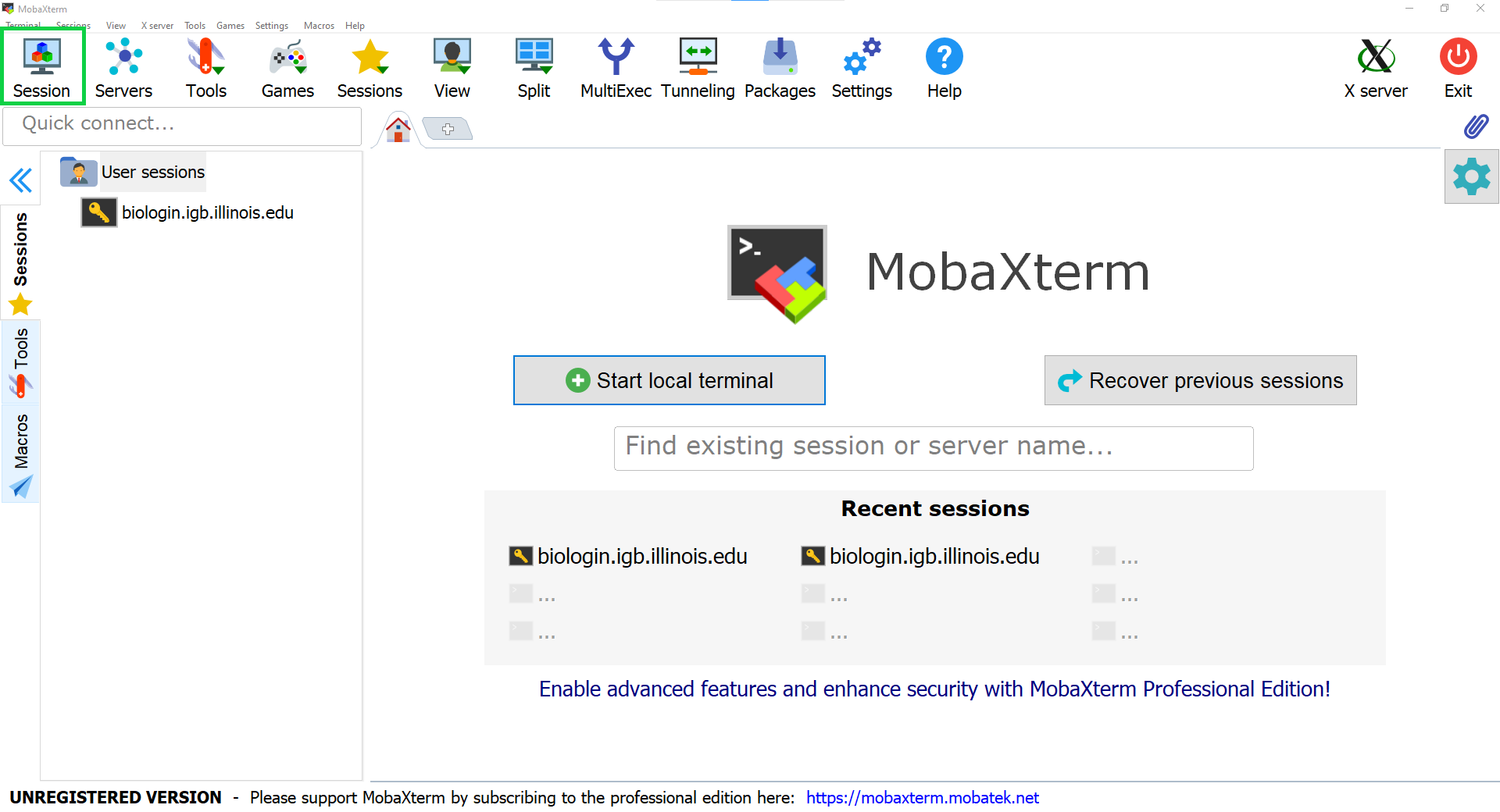 Open MobaXterm from the VM

In a new session, select SSH and type the following host name:

  biologin3.igb.illinois.edu

Click OK
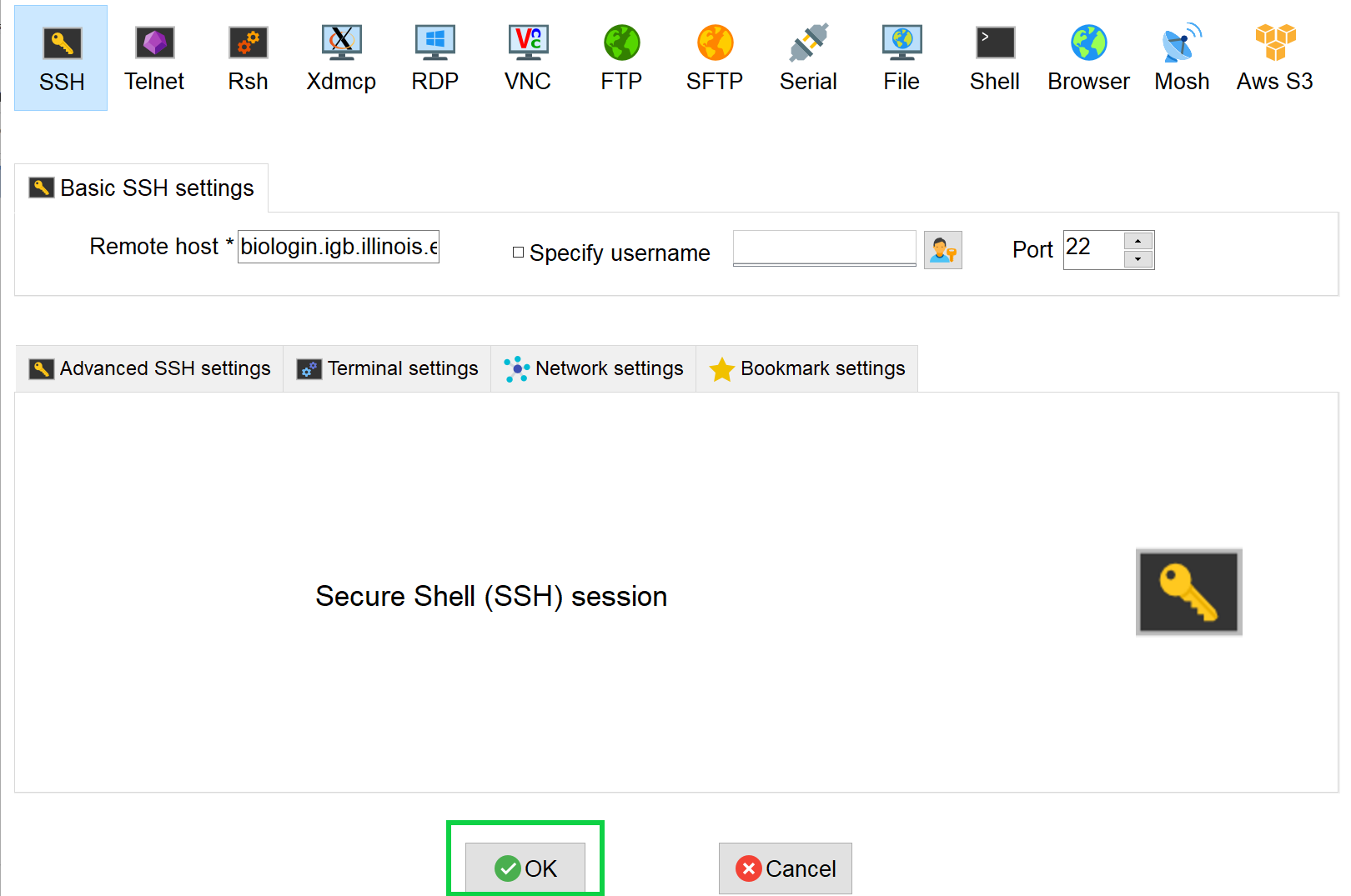 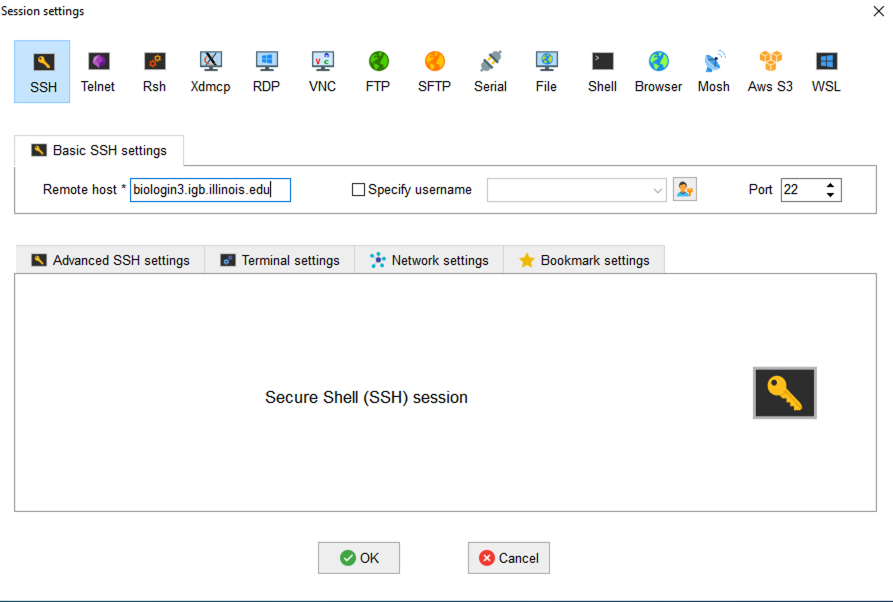 7
Step 0A: Accessing the IGB Biocluster
Enter login credentials assigned to you.

Example username: Class01 

You will not see any characters on screen when typing in password. Just type it.
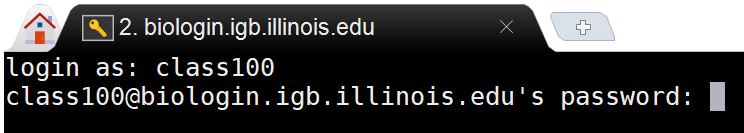 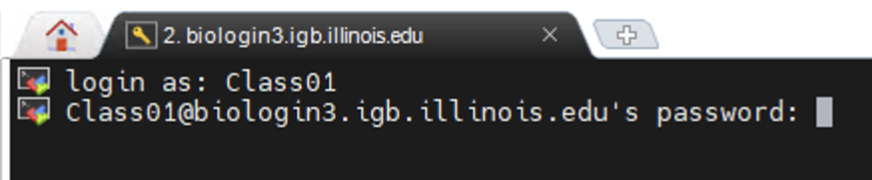 Regulatory Genomics  | Saurabh Sinha | 2023
8
Step 0A: Accessing the IGB Biocluster
If you have done this before, just double-click on the session you created once and type username and password.
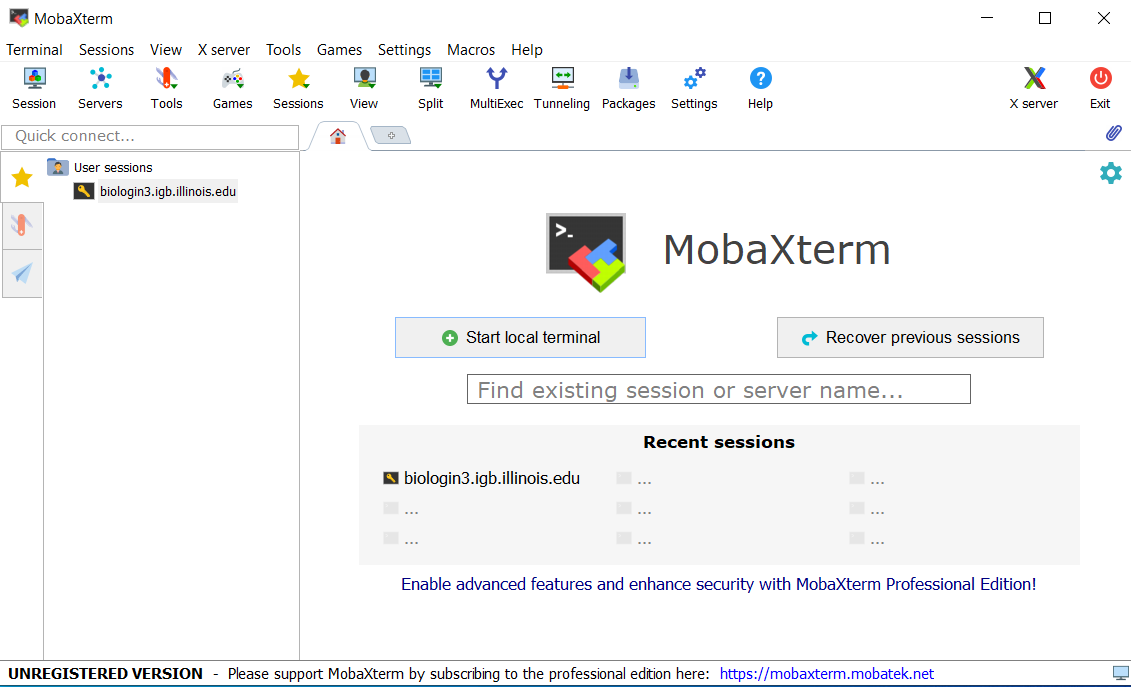 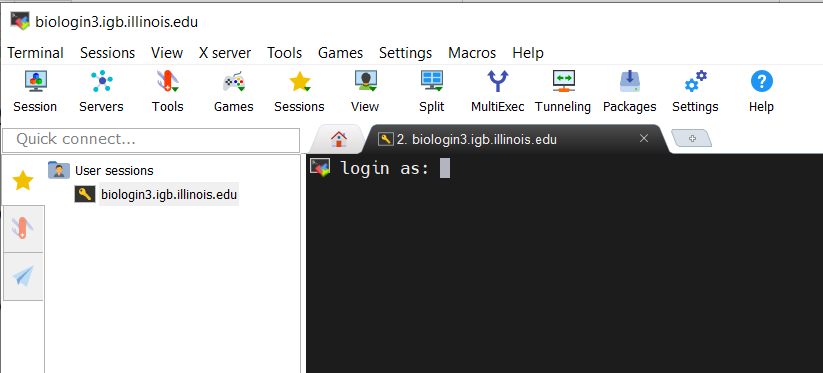 9
Step 0B: Lab Setup
The lab is located in the following directory:
/home/classroom/mayo/2020/05_Epigenomics/
Following commands will copy a shell script -designed to prepare the working directory- to your home directory. Follow these steps to copy and then submit the script as a job to biocluster:
$ cd ~/  
# Note ~ is a symbol in Unix paths referring to your home directory
$ cp /home/classroom/mayo/2020/05_Epigenomics/src/prep-directory.sh ./
# Copies prep-directory.sh script to your working directory.
$ sbatch prep-directory.sh
# submits a job to biocluster to populate your home directory with necessary files
$ squeue –u $USER # to check the status of the submitted job
Regulatory Genomics  | Saurabh Sinha | 2023
10
Step 0C: Working directory: data
Navigate to the created directory for this exercise and look what data folder contains.
$ cd 05_Epigenomics
$ ls 
# output should be: 
# data results src 
$ ls data/
$ ls data/index# output should be:# mm9.1.bt2 mm9.2.bt2 mm9.3.bt2  mm9.4.bt2  # mm9.rev.1.bt2  mm9.rev.2.bt2  mm9.zip
Note: G1E cell lines are erythroid, red blood cell, cell lines missing the GATA-1 gene.

GATA-1 is crucial for the maturation of erythroid cells.

G1E_E4R cell lines conditionally express GATA-1 in the presence of estradiol, enabling erythroid maturation.
11
Step 0D: Working directory: scripts
Navigate to the directory containing the scripts and look what’s inside.
$ cd src
$ ls *.sh
# lists the scripts to be used in this lab:
#	fastx_summary.sh 
#	run_bowtie2.sh   
#	run_macs2_noControl.sh	run_macs2_withControl.sh	run_macs2_noER.sh
#	bedtools_overlap_1.sh  bedtools_overlap_2.sh  
#	bedtools_subtract_1.sh  bedtools_subtract_2.sh
Regulatory Genomics  | Saurabh Sinha | 2023
12
Read Mapping and Peak Calling
In this exercise, we will map ChIP Reads to a reference genome using Bowtie2 and call peaks among the mapped reads using MACS2.
Chip-Seq Peak Calling | Lisa Stubbs | 2023
13
Step 1: FASTQ Summary Statistics
In this step, we will gather summary statistics of ChIP data for quality control.
We use FASTX-Toolkit to get statistics on the quality and content of each column of fastq files (sequencing reads).
“fastx_quality_stats” is the name of the tool used from FASTX-Toolkit.
How to Use [Do NOT run the following commands]:

fastx_summary.sh uses fastx_quality_stats  to get summary reports for all four provided fastq files. RUN the following command:
$ fastx_quality_stats 	-i <input.fastq> -o <output_summary.txt>
$ cd ~/05_Epigenomics/src/
$ sbatch fastx_summary.sh 
# OUTPUT in ~/05_Epigenomics/results/
$ squeue –u $USER # to check the status of the submitted job
Chip-Seq Peak Calling | Lisa Stubbs | 2023
14
Please do not try to Run the commands in this slide. This is just to explain what the script that we just ran (fastx_summary.sh ) is supposed to do in more detail.
What’s inside the fastx_summary.sh script?
#!/bin/bash
#SBATCH -c 4
#SBATCH --mem 8000
#SBATCH -A Mayo_Workshop
#SBATCH -J fastx_summ
#SBATCH -o fastx_summ.%j.out
#SBATCH -e fastx_summ.%j.err
#SBATCH -p classroom


# load the tool environment
module load FASTX-Toolkit 

# this is our input (fastq)
export FASTQ_1=../data/G1E_CTCF.fastqsanger
export FASTQ_2=../data/G1E_input.fastqsanger
export FASTQ_3=../data/G1E_ER4_CTCF_chr19.fastqsanger
export FASTQ_4=../data/G1E_ER4_input_chr19.fastqsanger
# this is our output (summaries)
export OUT_1=../results/G1E_CTCF_summary.txt
export OUT_2=../results/G1E_input_summary.txt
export OUT_3=../results/G1E_ER4_CTCF_chr19_summary.txt
export OUT_4=../results/G1E_ER4_input_chr19_summary.txt

fastx_quality_stats -i $FASTQ_1  -o $OUT_1
fastx_quality_stats -i $FASTQ_2  -o $OUT_2
fastx_quality_stats -i $FASTQ_3  -o $OUT_3
fastx_quality_stats -i $FASTQ_4  -o $OUT_4
Tells the cluster ‘job manager’ what resources you want (4 CPUs, 8GB memory, run on the ‘classroom’ nodes, and name the job ‘fastx_summ’
Load the software.  We are using a tool called ‘FASTX-Toolkit’ to generate some basic stats on the fastq files.
Create shortcut names for input and output files.
These commands, not to be run by you, execute the fastx_quality_score tool on all four input fastq files.
15
Step 1: FASTQ Summary Statistics
To view one of the summary files use:
$ more ~/05_Epigenomics/results/G1E_CTCF_summary.txt
# shows beginning of G1E_CTCF_summary.txt file
# To get the length of the reads use:
$ cat ~/05_Epigenomics/results/G1E_CTCF_summary.txt | wc -l
# you should get 37
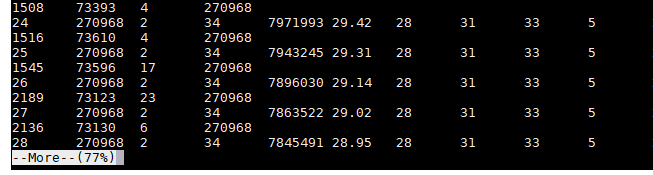 Tip: 

Pressing enter will make more lines appear. Pressing “d” will allow you to exit out of seeing the summary stats and enter the next line of code.
Note: This is a lowercase L, not the #1
Discussion
How long are these reads?     
What is the median quality at the last position?
View and explore other summary files:
G1E_CTCF_summary.txt
G1E_input_summary.txt
G1E_ER4_CTCF_chr19_summary.txt
G1E_ER4_input_chr19_summary.txt
Chip-Seq Peak Calling | Lisa Stubbs | 2023
16
Step 2: Map ChIP-Seq Reads to MM9 Genome
Next, we will map the reads in  G1E_E4R_CTCF_chr9.fastqsanger to the mouse genome using Bowtie2.
usage:
Please do not try to Run the commands in the first box. This is just to explain the arguments to bowtie2
bowtie2 [options]	–x <base name of index files> \ 
			-U <in_file_name> \
			-S <out_file_name.sam>
			--sensitive
The index files are available on Biocluster and you do not need to download them now. However it can be downloaded from [Please do not download now]:
ftp://ftp.ccb.jhu.edu/pub/data/bowtie2_indexes/mm9.zip
Script run_bowtie2.sh uses bowtie2 on all four input fastq files and maps them to mm9 genome.
$ cd ~/05_Epigenomics/src/
$ sbatch run_bowtie2.sh 
# OUTPUT in ~/05_Epigenomics/results/Bowtie_output
$ squeue –u $USER # to check the status of the submitted job
Chip-Seq Peak Calling | Lisa Stubbs | 2023
17
There are other parameters that can be specified for a more controlled use of Bowtie2. In particular, following are some preset options that can be used to modify the speed and sensitivity of the tool:

--very-fast
--fast
--sensitive (default)
--very-sensitive

More information on the Bowtie2 can be found in its well-written manual:
http://bowtie-bio.sourceforge.net/bowtie2/manual.shtml
Chip-Seq Peak Calling | Lisa Stubbs | 2023
18
Please do not try to Run the commands in this slide. This is just to explain what the script that we just ran (run_bowtie2.sh) is supposed to do in more detail.
What’s inside the run_bowtie2.sh script?
#!/bin/bash
#SBATCH -c 4
#SBATCH --mem 8000
#SBATCH -A Mayo_Workshop
#SBATCH -J bowtie2_test
#SBATCH -o bowtie2_test.%j.out
#SBATCH -e bowtie2_test.%j.err
#SBATCH -p classroom
# load the tool environment
module load Bowtie2/
# this is our input (fastq)
export BOWTIE_INP_1=../data/G1E_ER4_CTCF_chr19.fastqsanger
export BOWTIE_INP_2=../data/G1E_ER4_input_chr19.fastqsanger
export BOWTIE_INP_3=../data/G1E_CTCF.fastqsanger
export BOWTIE_INP_4=../data/G1E_input.fastqsanger
mkdir -p ../results/Bowtie_output
# this is our output (SAM)
export BOWTIE_OUT_1=../results/Bowtie_output/G1E_ER4_CTCF_chr19.sam
export BOWTIE_OUT_2=../results/Bowtie_output/G1E_ER4_input_chr19.sam
export BOWTIE_OUT_3=../results/Bowtie_output/G1E_CTCF_chr19.sam
export BOWTIE_OUT_4=../results/Bowtie_output/G1E_input_chr19.sam
# PATH TO the mm9 dm3 index file along with their common prefix (mm9)
export GENOME_MM9_BOWTIE2=../data/index/mm9

bowtie2 -q -x $GENOME_MM9_BOWTIE2 -U $BOWTIE_INP_1 -S $BOWTIE_OUT_1
bowtie2 -q -x $GENOME_MM9_BOWTIE2 -U $BOWTIE_INP_2 -S $BOWTIE_OUT_2
bowtie2 -q -x $GENOME_MM9_BOWTIE2 -U $BOWTIE_INP_3 -S $BOWTIE_OUT_3
bowtie2 -q -x $GENOME_MM9_BOWTIE2 -U $BOWTIE_INP_4 -S $BOWTIE_OUT_4
Tells the cluster ‘job manager’ what resources you want (4 CPUs, 8GB memory, run on the ‘classroom’ nodes, and name the job ‘bowtie2_test’
Load the software.  We are using a tool called ‘Bowtie2’ to Map fastq files to mm9 mouse genome.
Create shortcut names for input and output files, as well as mm9 genome index files’ prefix.
Run bowtie2 tool on all four input fastq files
Chip-Seq Peak Calling | Lisa Stubbs | 2023
19
Step 2: Map ChIP-Seq Reads to MM9 Genome
$ less -S ~/05_Epigenomics/results/Bowtie_output/G1E_ER4_CTCF_chr19.sam
# -S to prevent line wrapping
# press "q" to exit
View and explore other SAM files:
G1E_CTCF_chr19.sam 
G1E_input_chr19.sam 
G1E_ER4_CTCF_chr19.sam 
G1E_ER4_input_chr19.sam
You can find more information on the structure of SAM files in the following links:

https://www.samformat.info/sam-format-flag

https://en.wikipedia.org/wiki/SAM_%28file_format%29
Chip-Seq Peak Calling | Lisa Stubbs | 2023
20
Step 3A: Calling Peaks with MACS2
With our mapped ChiP-Seq reads, we now want to call peaks.
We use MACS2 for this purpose.
usage:
Please do not try to Run the commands in the following box. This is just to explain the arguments to macs2
macs2 callpeak	–t <path_to_treatment_input_alignment> \
			-c < path_to_control_input_alignment > \ # optional
			-g <effective_genome_size> \ # use mm for mouse
			-n <prefix_for_naming_output_files>
A useful tutorial for MACS2 can be found here:
https://hbctraining.github.io/Intro-to-ChIPseq/lessons/05_peak_calling_macs.html
Chip-Seq Peak Calling | Lisa Stubbs | 2023
21
Step 3A: Calling Peaks with MACS2
Script run_macs2_noControl.sh runs MACS2 to call peaks for G1E_ER4_CTCF_chr19.sam with the default parameters.
Note that this macs2 run is performed without using input from control experiment.
$ cd ~/05_Epigenomics/src/
$ sbatch run_macs2_noControl.sh
# OUTPUT in ~/05_Epigenomics/results/MACS2_output/CTCF_ER4_noControl*
$ squeue –u $USER # to check the status of the submitted job
Chip-Seq Peak Calling | Lisa Stubbs | 2023
22
Please do not try to Run the commands in this slide. This is just to explain what the script that we just ran (run_macs2_noControl.sh) is supposed to do in more detail.
What’s inside the run_macs2_noControl.sh script?
#!/bin/bash
#SBATCH -c 1
#SBATCH --mem 8000
#SBATCH -A Mayo_Workshop
#SBATCH -J macs2_noC
#SBATCH -o macs2_noC.%j.out
#SBATCH -e macs2_noC.%j.err
#SBATCH -p classroom

# load the tool environment
module load MACS2/2.1.2-IGB-gcc-4.9.4-Python-2.7.13

# this is our input (SAM)
export MACS_TREAT=../results/Bowtie_output/G1E_ER4_CTCF_chr19.sam

# this is our output_directory
export MACS_OUT_DIR=../results/MACS2_output
# this is our output prefix
export MACS_OUT_1=CTCF_ER4_noControl


macs2 callpeak -t $MACS_TREAT  -g mm -f SAM --outdir $MACS_OUT_DIR -n $MACS_OUT_1
Tells the cluster ‘job manager’ what resources you want (1 CPU, 8GB memory, run on the ‘classroom’ nodes, and name the job ‘macs2_noC’
Load the software.  We use a tool called ‘MACS2’ to call ChIP peaks.
Create shortcut names for input alignment file, output directory, and output prefix.
This command, not to be run by you directly, executes the MACS2 tool on G1E_ER4_CTCF_chr19.sam without using the control experiment
23
Step 3A: Calling Peaks with MACS2
Number of peaks called without using a control experiment input can be obtained using:
$ cat ../results/MACS2_output/CTCF_ER4_noControl_peaks.narrowPeak | wc -l
# You should get 626
$ head ../results/MACS2_output/CTCF_ER4_noControl_peaks.narrowPeak
Here are the fields (columns) of a .narrowPeak file:
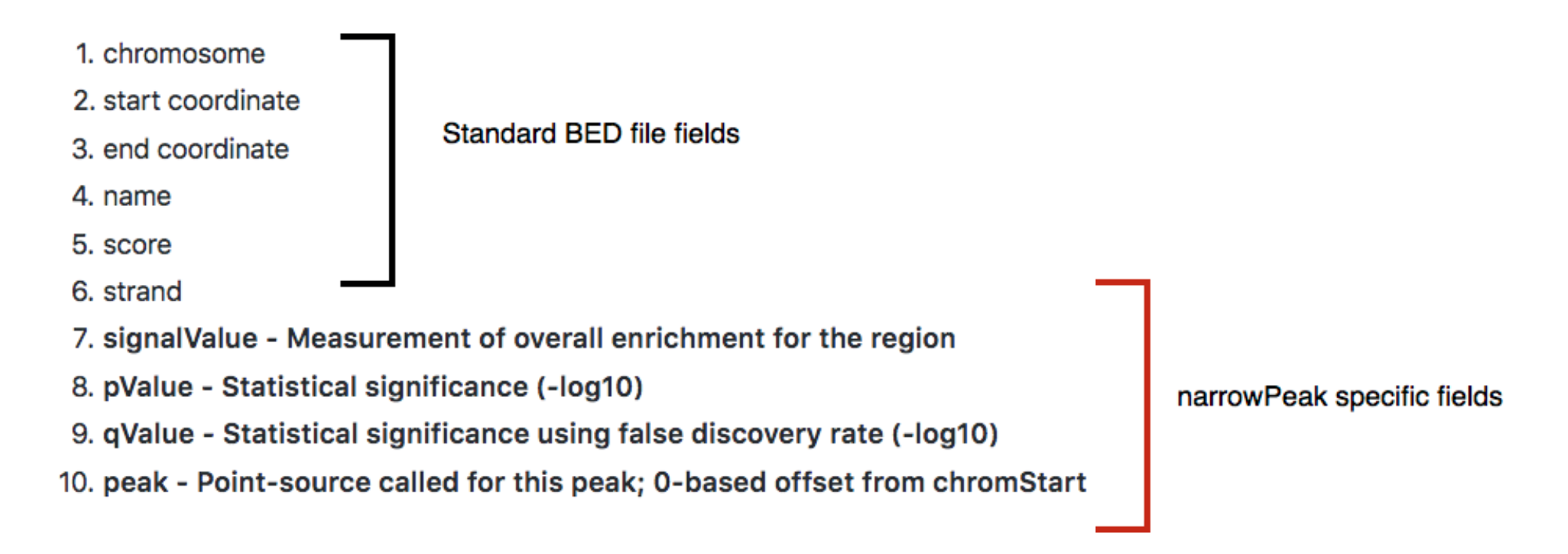 screenshot from:
https://hbctraining.github.io/Intro-to-ChIPseq/lessons/05_peak_calling_macs.html
Chip-Seq Peak Calling | Lisa Stubbs | 2023
24
Call ChIP-Seq Peaks with a Control Sample
We will perform the same procedure we did in the previous exercise. This time though, we will work with a control sample in addition to the treated one.
Chip-Seq Peak Calling | Lisa Stubbs | 2023
25
Step 3B: Calling Peaks with MACS2 using Control Chip-Seq Reads
Script run_macs2_noControl.sh runs MACS2 to call peaks for G1E_ER4_CTCF_chr19.sam with the default parameters.
Note that this macs2 run is performed using additional input from control experiment (G1E_ER4_input_chr19.sam ).
$ cd ~/05_Epigenomics/src/
$ sbatch run_macs2_withControl.sh
# OUTPUT in ~/05_Epigenomics/results/MACS2_output/CTCF_ER4_withControl*
$ squeue –u $USER # to check the status of the submitted job
Number of peaks called using the additional control experiment input can be obtained using:
$ cat ../results/MACS2_output/CTCF_ER4_withControl_peaks.narrowPeak | wc -l
# You should get 528
Chip-Seq Peak Calling | Lisa Stubbs | 2023
26
Please do not try to Run the commands in this slide. This is just to explain what the script that we just ran (run_macs2_withControl.sh) is supposed to do in more detail.
What’s inside the run_macs2_withControl.sh script?
#!/bin/bash
#SBATCH -c 1
#SBATCH --mem 8000
#SBATCH -A Mayo_Workshop
#SBATCH -J macs2_wC
#SBATCH -o macs2_wC.%j.out
#SBATCH -e macs2_wC.%j.err
#SBATCH -p classroom

# load the tool environment
module load MACS2/2.1.2-IGB-gcc-4.9.4-Python-2.7.13

# this is our input (SAM)
export MACS_TREAT=../results/Bowtie_output/G1E_ER4_CTCF_chr19.sam
export MACS_CONTROL=../results/Bowtie_output/G1E_ER4_input_chr19.sam
# this is our output directory
export MACS_OUT_DIR=../results/MACS2_output
# this is our output prefix
export MACS_OUT_1=CTCF_ER4_withControl


macs2 callpeak -t $MACS_TREAT -c $MACS_CONTROL -g mm -f SAM –outdir \ $MACS_OUT_DIR  -n $MACS_OUT_1
Tells the cluster ‘job manager’ what resources you want (1 CPU, 8GB memory, run on the ‘classroom’ nodes, and name the job ‘macs2_wC’
Load the software.  We use a tool called ‘MACS2’ to call ChIP peaks.
Create shortcut names for treatment and control input alignment files, output directory, and output prefix.
This command, not to be run by you directly, executes the MACS2 tool on G1E_ER4_CTCF_chr19.sam while using G1E_ER4_input_chr19.sam as the control experiment.
27
Step 3C: Calling Peaks with MACS2 on Chip-Seq Reads for un-stimulated cells
Script run_macs2_noER.sh runs MACS2 to call peaks for G1E_CTCF_chr19.sam with the default parameters.
Note that this macs2 run is performed using additional input from control experiment (G1E_input_chr19.sam).
$ cd ~/05_Epigenomics/src/
$ sbatch run_macs2_noER.sh
# OUTPUT in ~/05_Epigenomics/results/MACS2_output/CTCF_noE2_*
$ squeue –u $USER # to check the status of the submitted job
Exercise:
Find out the number of peaks called for this ChIP-Seq experiment
Chip-Seq Peak Calling | Lisa Stubbs | 2023
28
Please do not try to Run the commands in this slide. This is just to explain what the script that we just ran (run_macs2_noER.sh) is supposed to do in more detail.
What’s inside the run_macs2_noER.sh script?
#!/bin/bash
#SBATCH -c 4
#SBATCH --mem 8000
#SBATCH -A Mayo_Workshop
#SBATCH -J macs2_noER
#SBATCH -o macs2_noER.%j.out
#SBATCH -e macs2_noER.%j.err
#SBATCH -p classroom

# load the tool environment
module load MACS2/2.1.2-IGB-gcc-4.9.4-Python-2.7.13

# this is our input (SAM)
export MACS_TREAT_NOER=../results/Bowtie_output/G1E_CTCF_chr19.sam
export MACS_CONTROL_NOER=../results/Bowtie_output/G1E_input_chr19.sam
# this is the output directory
export MACS_OUT_DIR=../results/MACS2_output
# this is our output prefix
export MACS_OUT_1=CTCF_noE2


macs2 callpeak -t $MACS_TREAT_NOER -c $MACS_CONTROL_NOER -g mm -f SAM –outdir \ $MACS_OUT_DIR  -n $MACS_OUT_1
Tells the cluster ‘job manager’ what resources you want (1 CPU, 8GB memory, run on the ‘classroom’ nodes, and name the job ‘macs2_noER’
Load the software.  We use a tool called ‘MACS2’ to call ChIP peaks.
Create shortcut names for treatment and control input alignment files, output directory, and output prefix.
This command, not to be run by you directly, executes the MACS2 tool on G1E_CTCF_chr19.sam while using G1E_input_chr19.sam as the control experiment.
29
MACS2 summary
MACS2 creates two output files:
_peaks.narrowPeak: BED6+4 format file which contains the peak locations together with peak summit, pvalue and qvalue.
_peaks.xls: a tabular file which contains information about called peaks. Additional information includes pileup and fold enrichment
Discussion
Examine the BED tracks.
How many peaks are called when using a control sample?
How does this compare to the previous situation where we only had experimental Chip-Seq reads?
Chip-Seq Peak Calling | Lisa Stubbs | 2023
30
Identifying Differential Binding Sites
In this exercise, we will identify binding sites exclusive to undifferentiated and differentiated cell lines as well as those common to both, using “bedtools” toolkit.
Chip-Seq Peak Calling | Lisa Stubbs | 2023
31
Step 4A: Subtract Peaks Between Cell Lines
we will use “bedtools intersect” tool from bedtools toolkit to identify CTCF peaks that are unique to the differentiated cell line:
Usage:





Specific options determine the behaviour of bedtools intersect, e.g.
-wa 	Write the original entry in A for each overlap.
-wb 	Write the original entry in B for each overlap.
-v 	Only report those entries in A that have no overlap in B. 

As an example, following command finds entries in A.bed that are absent in B.bed:
Please do not try to Run the commands in the following box. This is just to explain the arguments to bedtools
$ bedtools intersect[options]	–a <first_interval.bed> \
					-b <second_interval.bed>
Please do not try to Run the commands in the following box. This is just to show an example.
$ bedtools intersect –v –a A.bed –b B.bed
Here is a link to the manual for bedtools intersect:
https://bedtools.readthedocs.io/en/latest/content/tools/intersect.html
Chip-Seq Peak Calling | Lisa Stubbs | 2023
32
Step 4A: Subtract Peaks Between Cell Lines.
Use the following command to find peaks in E2  treated cells that are absent in untreated cells:
$ cd ~/05_Epigenomics/src/
$ sbatch bedtools_subtract_1.sh
# OUTPUT in ~/05_Epigenomics/results/peak_inspection/CTCF_subtract_1.bed
$ squeue –u $USER # to check the status of the submitted job
The resulting BED file (CTCF_subtract_1.bed) contains peaks exclusive to the differentiated cell line (G1E-ER4).
Discussion
How many peaks are exclusive to G1E-ER4?
$ cat ~/05_Epigenomics/results/peak_inspection/CTCF_subtract_1.bed | wc -l
# You should get 136
Chip-Seq Peak Calling | Lisa Stubbs | 2023
33
Please do not try to Run the commands in this slide. This is just to explain what the script that we just ran (bedtools_subtract_1.sh) is supposed to do in more detail.
What’s inside the bedtools_subtract_1.sh script?
#!/bin/bash
#SBATCH -c 1
#SBATCH --mem 8000
#SBATCH -A Mayo_Workshop
#SBATCH -J bedtools_subt1
#SBATCH -o bedtools_subt1.%j.out
#SBATCH -e bedtools_subt1.%j.err
#SBATCH -p classroom

# load the tool environment
module load BEDTools

# this is our input (bed like)
export PEAK_1=../results/MACS2_output/CTCF_ER4_withControl_peaks.narrowPeak
export PEAK_2=../results/MACS2_output/CTCF_noE2_peaks.narrowPeak

mkdir -p ../results/peak_inspection
# this is our output (bed like)
export OUT_1=../results/peak_inspection/CTCF_subtract_1.bed


bedtools intersect -v -a $PEAK_1 -b $PEAK_2 > $OUT_1
Tells the cluster ‘job manager’ what resources you want (1 CPU, 8GB memory, run on the ‘classroom’ nodes, and name the job ‘bedtools_subt1’
Load the software.  We use a tool called ‘BEDTools’ to work with generated peak files.
Create shortcut names for the two input bed files, and the output bed file.
run ‘bedtools intersect’ using the –v flag to get the difference between the two bed files, and store the results in CTCF_subtract_1.bed
Chip-Seq Peak Calling | Lisa Stubbs | 2023
34
Step 4A: Subtract Peaks Between Cell Lines
Redo Step1 only SWITCH the input order to get the peaks unique to the untreated cells.
use the following command to do just that:
$ cd ~/05_Epigenomics/src/
$ sbatch bedtools_subtract_2.sh
# OUTPUT in ~/05_Epigenomics/results/peak_inspection/CTCF_subtract_2.bed
The resulting BED file (CTCF_subtract_2.bed) contains peaks exclusive to the undifferentiated cell line (G1E).
Exercise:
How many peaks are exclusive to the undifferentiated cell line?
$ cat ~/05_Epigenomics/results/peak_inspection/CTCF_subtract_2.bed | wc -l
# You should get 23
Chip-Seq Peak Calling | Lisa Stubbs | 2023
35
Please do not try to Run the commands in this slide. This is just to explain what the script that we just ran (bedtools_subtract_2.sh) is supposed to do in more detail.
What’s inside the bedtools_subtract_2.sh script?
#!/bin/bash
#SBATCH -c 1
#SBATCH --mem 8000
#SBATCH -A Mayo_Workshop
#SBATCH -J bedtools_subt2
#SBATCH -o bedtools_subt2.%j.out
#SBATCH -e bedtools_subt2.%j.err
#SBATCH -p classroom

# load the tool environment
module load BEDTools

# this is our input (bed like)
export PEAK_1=../results/MACS2_output/CTCF_ER4_withControl_peaks.narrowPeak
export PEAK_2=../results/MACS2_output/CTCF_noE2_peaks.narrowPeak

mkdir -p ../results/peak_inspection
# this is our output (bed like)
export OUT_1=../results/peak_inspection/CTCF_subtract_2.bed


bedtools intersect -v -a $PEAK_2 -b $PEAK_1 > $OUT_1
Tells the cluster ‘job manager’ what resources you want (1 CPU, 8GB memory, run on the ‘classroom’ nodes, and name the job ‘bedtools_subt2’
Load the software.  We use a tool called ‘BEDTools’ to work with generated peak files.
Create shortcut names for the two input bed files, and the output bed file.
This command, not to be run by you directly, executes the ‘bedtools intersect’ using the –v flag to get the difference between the two bed files, and store the results in CTCF_subtract_2.bed
Chip-Seq Peak Calling | Lisa Stubbs | 2023
36
Step 4B: Intersect Peaks Between Cell Lines
Following command finds entries in A.bed that overlap with at least one entry in B.bed:



Use the following command to find peaks in E2 treated cells that overlap with peaks in the untreated cells:
Please do not try to Run the command in the following box. This is just to show an example.
$ bedtools intersect –wa –a A.bed –b B.bed
$ cd ~/05_Epigenomics/src/
$ sbatch bedtools_overlap_1.sh
# OUTPUT in ~/05_Epigenomics/results/peak_inspection/CTCF_overlap_1.bed
The resulting BED file (CTCF_overlap_1.bed) contains peaks from the differentiated cell line (G1E_ER4) that overlap with peaks in the undifferentiated cell line (G1E).
Chip-Seq Peak Calling | Lisa Stubbs | 2023
37
Please do not try to Run the commands in this slide. This is just to explain what the script that we just ran (bedtools_overlap_1.sh) is supposed to do in more detail.
What’s inside the bedtools_overlap_1.sh script?
#!/bin/bash
#SBATCH -c 4
#SBATCH --mem 8000
#SBATCH -A Mayo_Workshop
#SBATCH -J bedtools_ovl1
#SBATCH -o bedtools_ovl1.%j.out
#SBATCH -e bedtools_ovl1.%j.err
#SBATCH -p classroom

# load the tool environment
module load BEDTools

# this is our input (bed like)
export PEAK_1=../results/MACS2_output/CTCF_ER4_withControl_peaks.narrowPeak
export PEAK_2=../results/MACS2_output/CTCF_noE2_peaks.narrowPeak
mkdir -p ../results/peak_inspection
# this is our output (bed like)
export OUT_1=../results/peak_inspection/CTCF_overlap_1.bed

bedtools intersect -wa -a $PEAK_1 -b $PEAK_2 > $OUT_1
Tells the cluster ‘job manager’ what resources you want (1 CPU, 8GB memory, run on the ‘classroom’ nodes, and name the job ‘bedtools_ovl1’
Load the software.  We use a tool called ‘BEDTools’ to work with generated peak files.
Create shortcut names for the two input bed files, and the output bed file.
This command, not to be run by you directly, executes the ‘bedtools intersect’ using the –wa flag to get the entries in the first file (-a) that have an overlap with an entry in second input file (-b) and store the results in CTCF_overlap_1.bed
Chip-Seq Peak Calling | Lisa Stubbs | 2023
38
Part 2: Analyzing ChIP–Seq Peaks
Slides by Shayan Tabe Bordbar
Chip-Seq Peak Calling | Lisa Stubbs | 2023
39
In this lab, we will do the following:

Use command line tools to manipulate a ChIP track for BIN TF in D. melanogaster

Subject peak sets to MEME suite. 

Compare MEME motifs with Fly Factor Survey motifs for BIN TF.
Chip-Seq Peak Calling | Lisa Stubbs | 2023
40
2
3
1
CHIP-seq peaks (Binding sites of a TF)
Selected ChIP peaks (100 strong binding sites of the TF)
DNA sequences of selected ChIP peaks
TF Motif inferred from selected ChIP peaks
MEME
Chip-Seq Peak Calling | Lisa Stubbs | 2023
In MobaXterm
Step 0A: Lab Setup
The lab is located in the following directory:
/home/classroom/mayo/2021/06_Regulatory_Genomics/
Following commands will copy a shell script -designed to prepare the working directory- to your home directory. Follow these steps to copy and then submit the script as a job to biocluster:
$ cd ~/  
# Note ~ is a symbol in Unix paths referring to your home directory
$ rm ./prep-directory.sh
# Remove any existing copy of this file from your working directory
$ cp /home/classroom/mayo/2020/06_Regulatory_Genomics/src/prep-directory.sh ./
# Copies prep-directory.sh script to your working directory.
$ sbatch prep-directory.sh
# submits a job to biocluster to populate your home directory with necessary files
$ squeue –u $USER # to check the status of the submitted job
Chip-Seq Peak Calling | Lisa Stubbs | 2023
42
Step 0B: Working directory: data
Navigate to the created directory for this exercise and look what data folder contains.
$ cd 06_Regulatory_Genomics
$ ls 
# output should be: 
# data results src 
$ ls data/
# BIN_Fchip_s11_1000.gff
# dm3.fasta
# flygenes_vm.bed
Chip-Seq Peak Calling | Lisa Stubbs | 2023
43
Step 0C: Working directory: scripts
Navigate to the directory containing the scripts and look what’s inside.
$ cd src
$ ls *.sh 
# lists the scripts to be used in this lab:
# get_closest_genes.sh  get_sequence.sh  get_top100.sh prep-directory.sh
Chip-Seq Peak Calling | Lisa Stubbs | 2023
44
Computational Prediction of Motifs
In this exercise, after performing various file manipulations, we will use the MEME suite to identify a motif from the top 100 ChIP regions. 

Subsequently, we will compare our predicted motif with the experimentally validated motif for BIN at Fly Factor Survey.
Regulatory Genomics  | Saurabh Sinha | 2023
45
2
3
1
CHIP-seq peaks (Binding sites of a TF)
Selected ChIP peaks (100 strong binding sites of the TF)
DNA sequences of selected ChIP peaks
TF Motif inferred from selected ChIP peaks
MEME
Regulatory Genomics  | Saurabh Sinha | 2023
Step 1: Obtain the top 100 strongest ChIP peaks
We will use “sort” command, to sort the peaks based on their score and then take the top 100 peaks.
Use the following line to get the top 100 chip peaks from the original ChIP gff file.
$ cd ~/06_Regulatory_Genomics/src/
$ head ~/06_Regulatory_Genomics/data/BIN_Fchip_s11_1000.gff# The above command shows the first few lines of the file
$ sbatch  get_top100.sh
# OUTPUT in ~/06_Regulatory_Genomics/results/Top_100_peaks.gff
Regulatory Genomics  | Saurabh Sinha | 2023
47
Please do not try to Run the commands in this slide. This is just to explain what the script that we just ran (get_top100.sh) is supposed to do in more detail.
What’s inside the get_top100.sh script?
#!/bin/bash
#SBATCH -c 1
#SBATCH --mem 8000
#SBATCH -A Mayo_Workshop
#SBATCH -J getTop100
#SBATCH -o getTop100.%j.out
#SBATCH -e getTop100.%j.err
#SBATCH -p classroom


# this is our input (gff)
export TOBESORTED=../data/BIN_Fchip_s11_1000.gff



sort -k 6,6nr  $TOBESORTED | head -100 > ../results/Top_100_peaks.gff
Tells the cluster ‘job manager’ what resources you want (1 CPU, 8GB memory), run on the ‘classroom’ nodes, and name the job ‘getTop100’
Create shortcut name for input ChIP peak file in GFF format.
This command, not to be run by you directly, executes the Linux sort command to sort the file  based on the numeric score stored in the 6th column of the gff file (ChIP score). [–k flag introduces the column to be sorted by. ‘nr’ notes that we desire a numeric sort in reverse order.]
Output is directed to (>) Top_100_peaks.gff file.
Regulatory Genomics  | Saurabh Sinha | 2023
48
2
3
1
CHIP-seq peaks (Binding sites of a TF)
Selected ChIP peaks (100 strong binding sites of the TF)
DNA sequences of selected ChIP peaks
TF Motif inferred from selected ChIP peaks
MEME
Regulatory Genomics  | Saurabh Sinha | 2023
Step 2: Extract DNA sequence of Top 100 ChIP Regions
We will use a “getfasta” tool from “bedtools” toolkit to get the DNA sequence for the top 100 ChIP peaks.
Usage:
Please do not try to Run the commands in the first box. This is just to explain the arguments to bedtools getfasta
$ bedtools getfasta [options]	–fi <genome_file_name> > \
# specifies the path to the genome sequence in FASTA format
					-bed <file_name.bed>
# specifies the path to coordinates of input regions in (BED/GFF/VCF) # formats
Script get_sequence.sh uses Bedtools getfasta to get the sequence corresponding to peaks stored in Top_100_peaks.gff. Run the following command:
$ cd ~/06_Regulatory_Genomics/src/
$ sbatch get_sequence.sh 
# OUTPUT in ~/06_Regulatory_Genomics/results/BIN_top_100.fasta
$ squeue –u $USER
Regulatory Genomics  | Saurabh Sinha | 2023
50
Please do not try to Run the commands in this slide. This is just to explain what the script that we just ran (get_sequence.sh) is supposed to do in more detail.
What’s inside the get_sequence.sh script?
#!/bin/bash
#SBATCH -c 1
#SBATCH --mem 8000
#SBATCH -A Mayo_Workshop
#SBATCH -J get_sequence
#SBATCH -o get_sequence.%j.out
#SBATCH -e get_sequence.%j.err
#SBATCH -p classroom

# load the tool environment
module load BEDTools

# this is our input (dm genome in fasta format)
export GENOME_DM3_FASTA=../data/dm3.fasta
export INPUT_CHIP=../results/Top_100_peaks.gff
export OUTPUT_NAME=../results/BIN_top_100.fasta

# use bedtools
bedtools getfasta -fi $GENOME_DM3_FASTA -bed $INPUT_CHIP | fold -w 60 > $OUTPUT_NAME
Tells the cluster ‘job manager’ what resources you want (1 CPU, 8GB memory, run on the ‘classroom’ nodes, and name the job ‘get_sequence’
Load the software.  We use a tool called ‘BEDTools’ to work with peak files.
Create shortcut names for input genome, input ChIP peak file and output FASTA file.
This command, not to be run by you directly, executes the ‘bedtools getfasta’ to get the DNA sequence in dm3.fasta genome corresponding to coordinates contained in Top_100_peaks.gff 
fold –w 60 ensures that the width of lines in the output file does not exceed 60 characters.
results are directed to (>) BIN_top_100.fasta
Regulatory Genomics  | Saurabh Sinha | 2023
51
Note that output of get_sequence.sh (BIN_top_100.fasta) has already been copied to the VM to be used in the next step.
Regulatory Genomics  | Saurabh Sinha | 2023
52
2
3
1
CHIP-seq peaks (Binding sites of a TF)
Selected ChIP peaks (100 strong binding sites of the TF)
DNA sequences of selected ChIP peaks
TF Motif inferred from selected ChIP peaks
MEME
Regulatory Genomics  | Saurabh Sinha | 2023
Step 0: Local Files
For viewing and manipulating the files needed for this laboratory exercise, the path on the VM will be denoted as the following:
[course_directory]

We will use the files found in:
[course_directory]\06_Regulatory_Genomics

[course_directory]= Desktop\VM
Regulatory Genomics  | Saurabh Sinha | 2023
54
On Desktop
Step 3: Submit to MEME
In this step, we will submit the sequences to MEME

Go to the following address on your VM internet browser:
	http://meme-suite.org/tools/meme
You can find BIN_top_100.fasta in the following directory on the VM:
[course_directory]\06_Regulatory_Genomics\BIN_top_100.fasta 
Upload your sequences file here

Enter your email address here.

Leave other parameters as default.

Click “Start Search”.
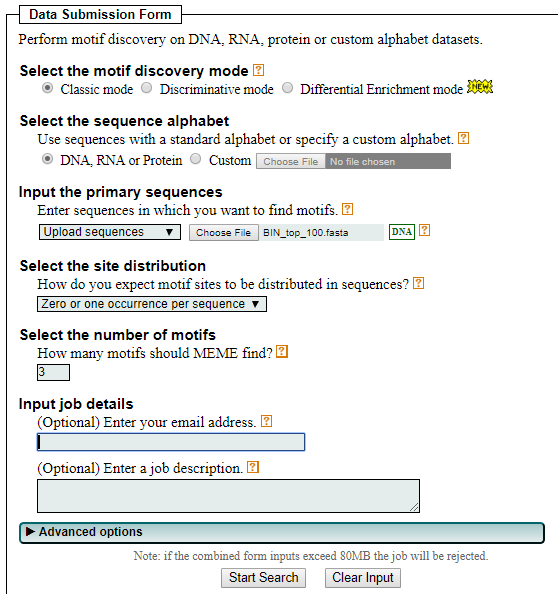 DON’T WAIT FOR IT TO COMPLETE. 
MEME TAKES A VERY LONG TIME.
Regulatory Genomics  | Saurabh Sinha | 2023
55
Step 3A: Analyzing MEME Results
Upon completion, MEME server will send you a notification email with web address. The webpage contains a summary of MEME’s findings. 

The webpage contents are also available in the following directory:

[course_directory]\06_Regulatory_Genomics\MEME.html

Let’s investigate the top hit.
NO NEED TO WAIT FOR THE EMAIL.
Regulatory Genomics  | Saurabh Sinha | 2023
56
Step 3B: Analyzing MEME Results
Scroll down a bit: To the left is a LOGO of our predicted motif, showing the per position relative abundance of each nucleotide

At the bottom are the aligned regions in each of our sequences that helped produce this motif. As the p-value increases (becomes less significant) matches show greater divergence from our LOGO.
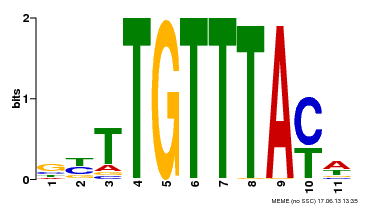 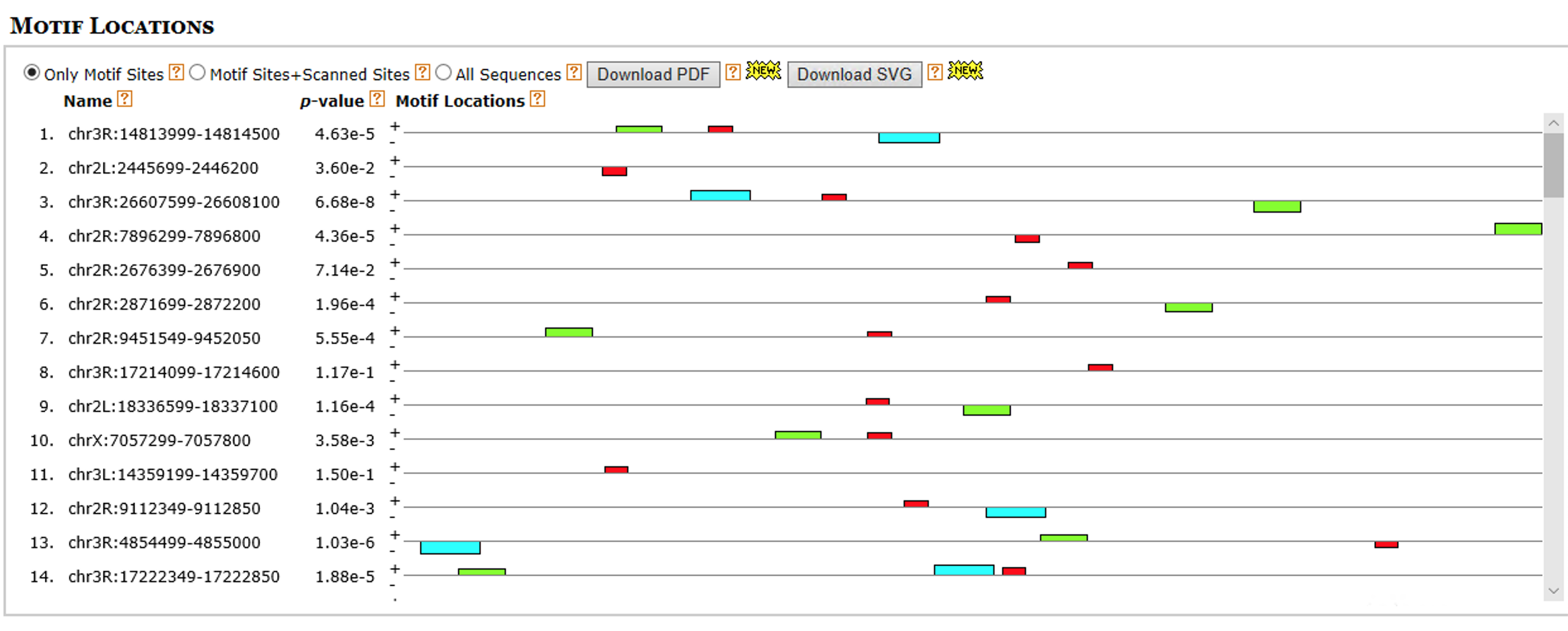 Regulatory Genomics  | Saurabh Sinha | 2023
57
Step 3C: Analyzing MEME Results
Other predicted motifs do not seem as plausible.
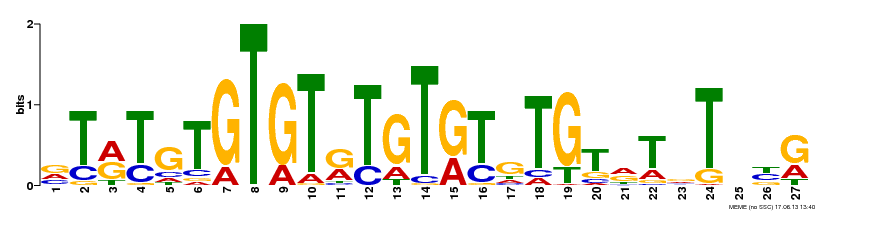 Regulatory Genomics  | Saurabh Sinha | 2023
58
Step 3D: Analyzing MEME Results
Select the blue icon under More for the best MEME motif and then select Reverse Complement
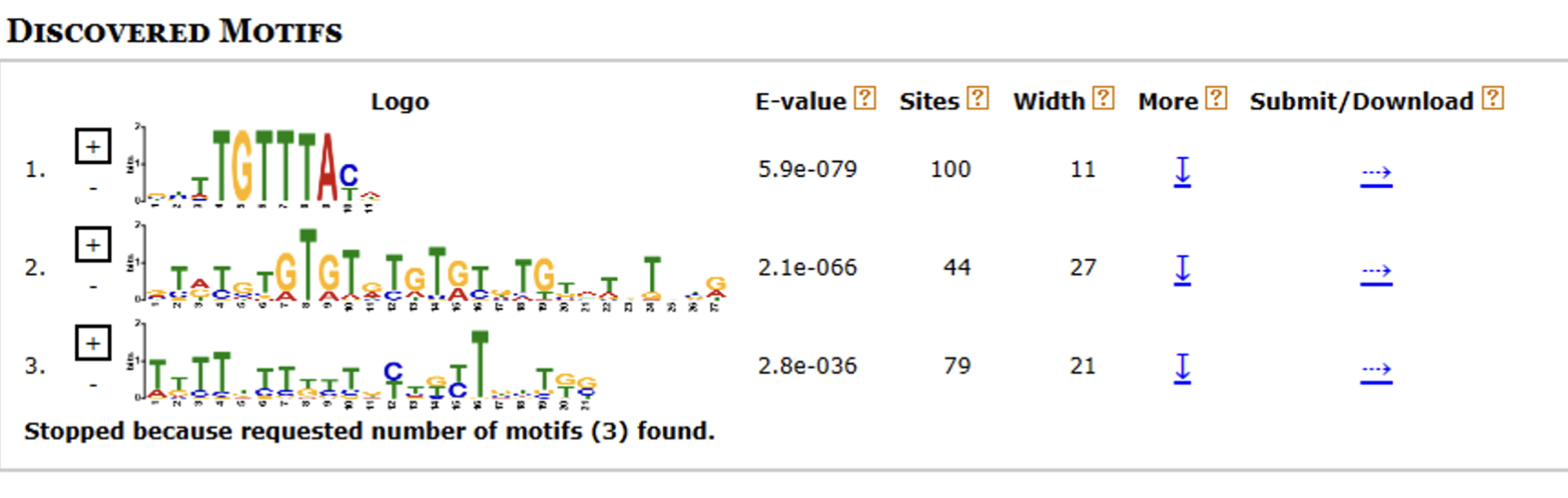 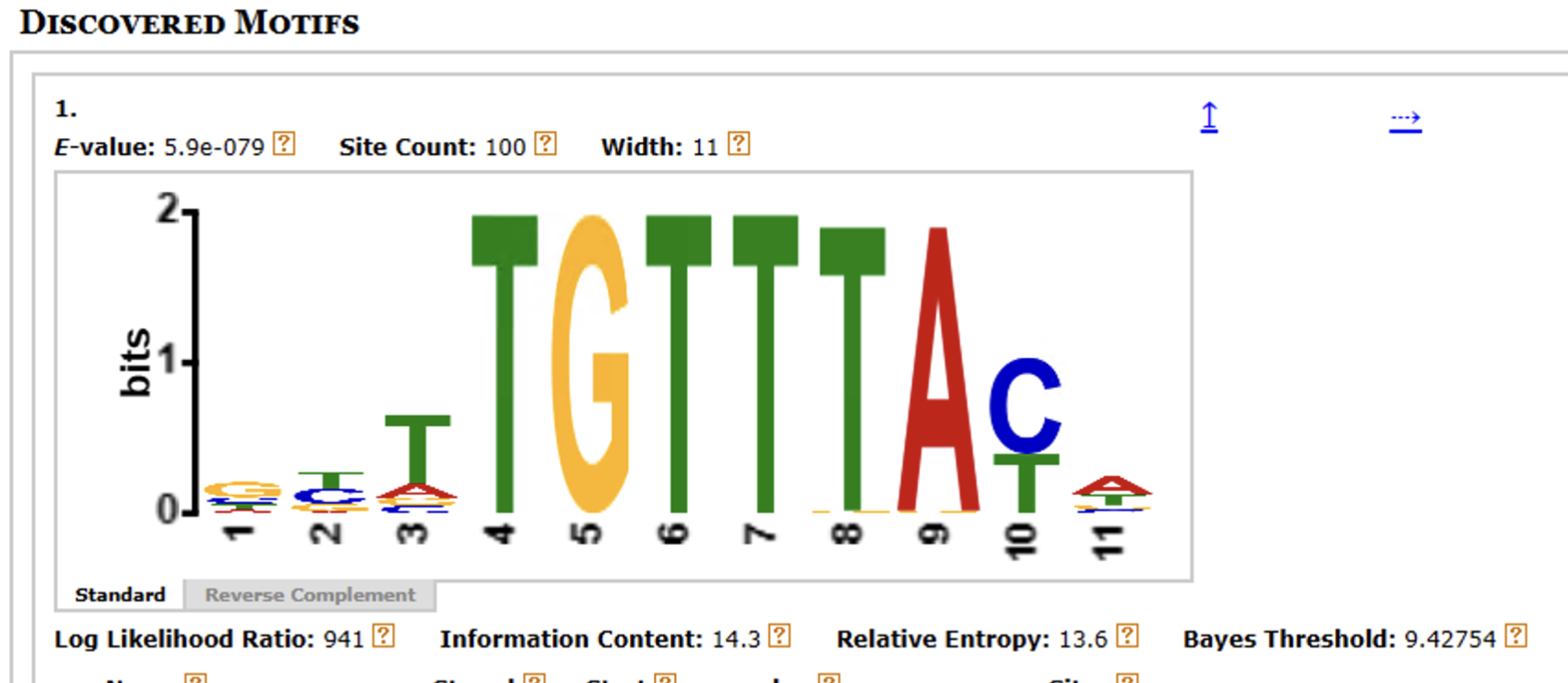 Regulatory Genomics  | Saurabh Sinha | 2023
59
Step 4A: Comparison with Experimentally Validated Motif for BIN
FlyFactorSurvey is a database of TF motifs in Drosophila melanogaster. 

Use the internet browser on your VM to go to the following link to view the motif for BIN:

http://pgfe.umassmed.edu/ffs/TFdetails.php?FlybaseID=FBgn0045759
Regulatory Genomics  | Saurabh Sinha | 2023
60
Step 4B: Comparison with Experimentally Validated Motif for BIN
Best MEME Motif
Reverse 
Complemented
Actual BIN Motif
Best MEME Motif
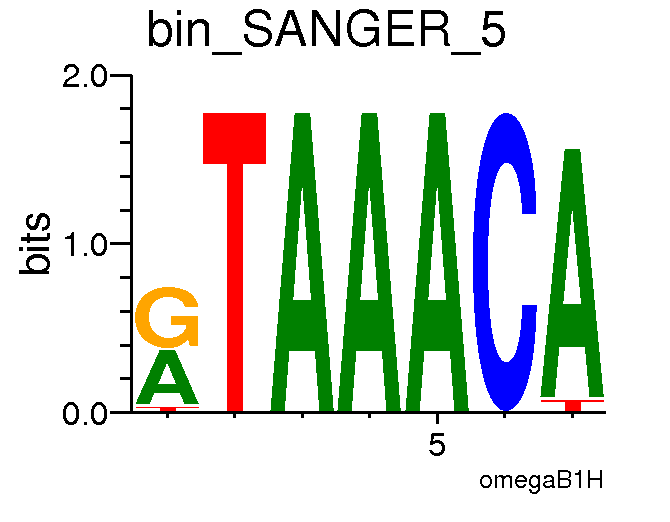 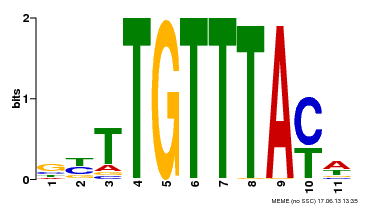 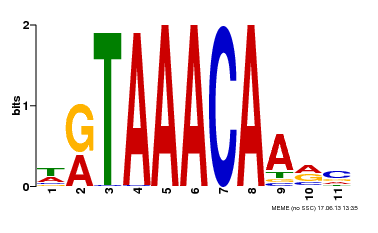 There is strong match between the actual motif and MEME’s best motif. This indicates that MEME is working correctly.
Regulatory Genomics  | Saurabh Sinha | 2023
61